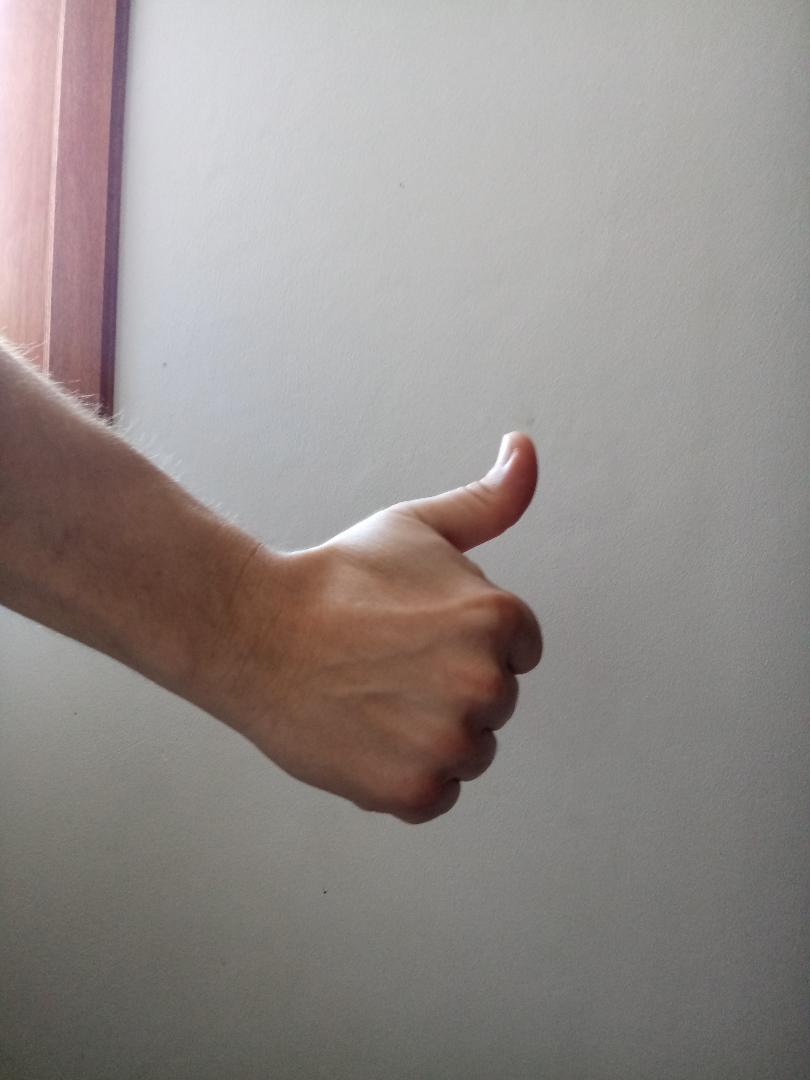 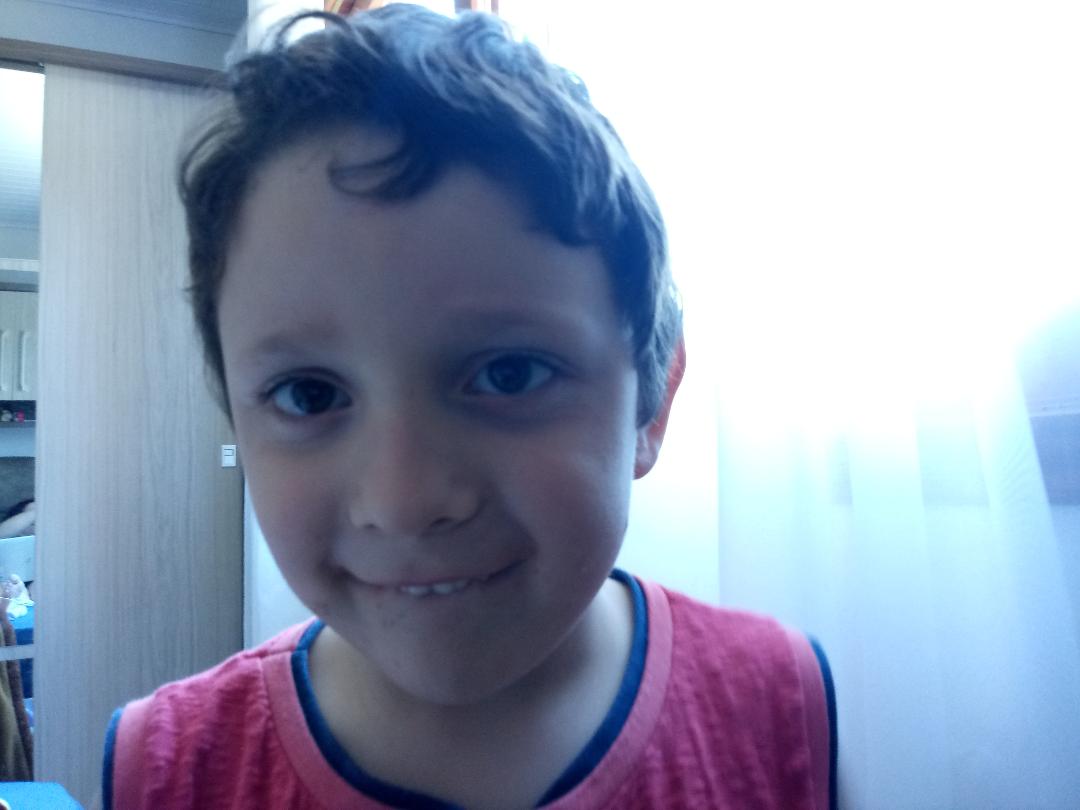 SENTIDOS ESPECIAIS
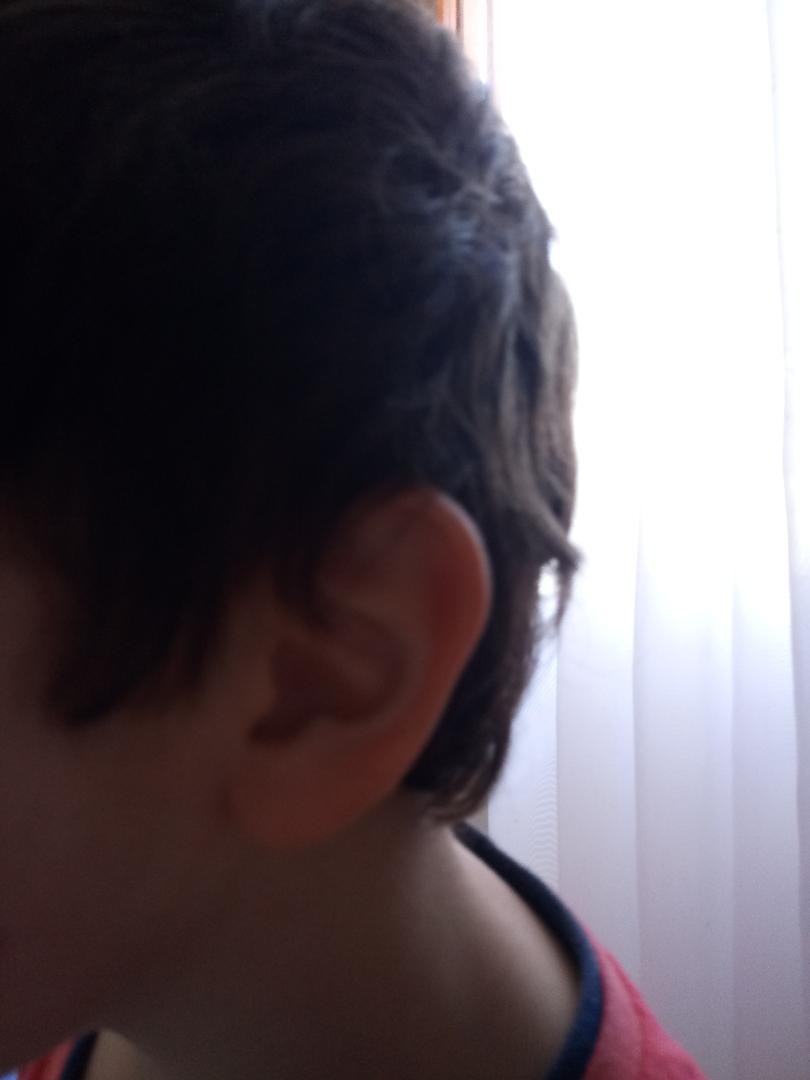 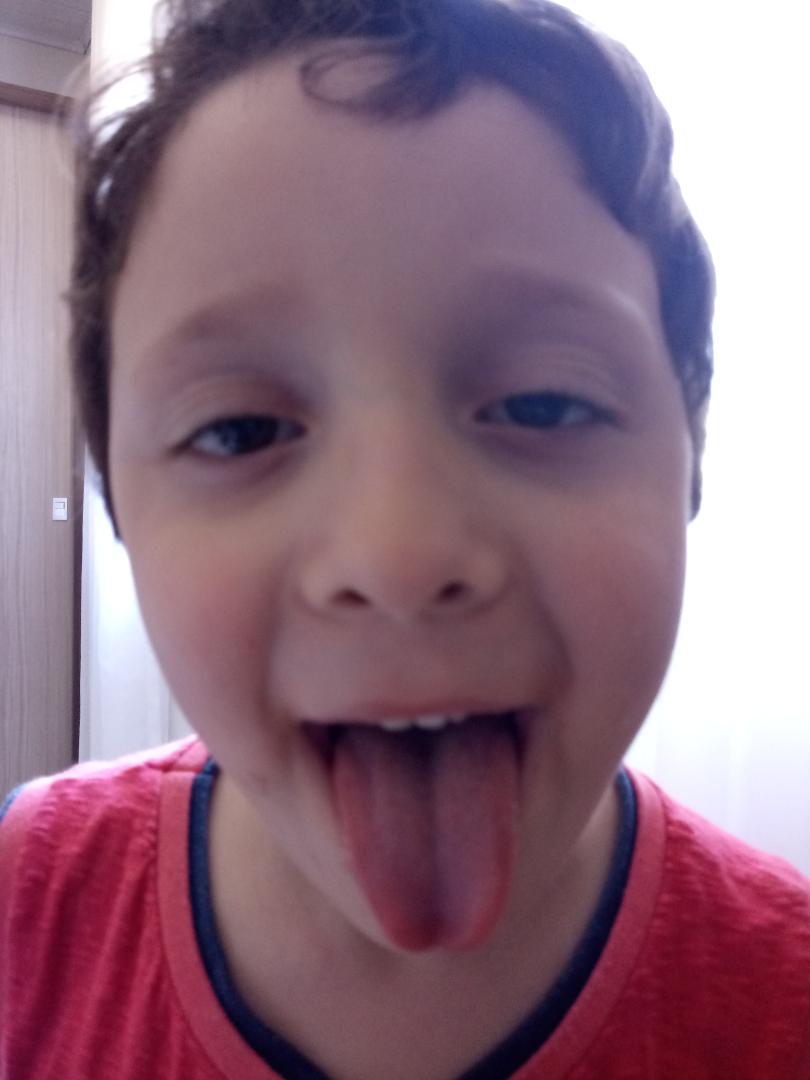 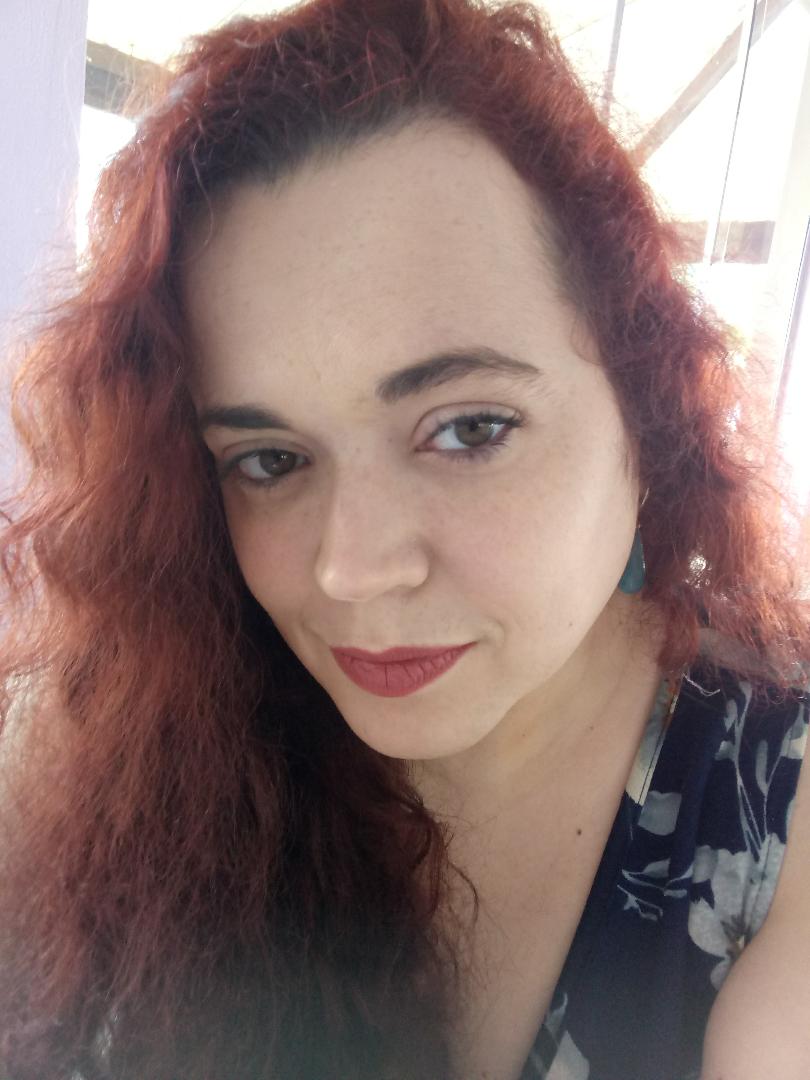 Iniciar
Autoria
Curiosidades
Instruções
AUTORIA
Título: Sentidos Especiais
Objetivo:  Este é um jogo que tem por objetivo revisar os conteúdos relativos ao sistema sensorial.
Componente Curricular: Biologia – 2º ano do Ensino Médio
Tema: Fisiologia Humana
Autora: Bibiana  Kaiser Dutra
Orientadora: Maria Rosângela Ramos; Helena Brum Neto
País: Brasil
Instituição: Instituto Federal Farroupilha - Programa de Residência Pedagógica (Coordenação de Aperfeiçoamento de Pessoal de Nível Superior - CAPES).
Ano: 2018
INSTRUÇÕES
CLIQUE NAS SETAS PARA VOLTAR OU SEGUIR NO OBJETO
VOCÊ SÓ PASSARÁ PARA A PRÓXIMA PERGUNTA SE ACERTAR


			BOA SORTE!!!
Quiz
Pergunta 1:
* Os cinco sentidos fundamentais do corpo humano são
a
a. tato, paladar, olfato , audição e visão
b. tato, sensorial, olfato, audição e visão
c. tato, paladar, olfato , intuição e visão
d. tato, paladar, olfato , audição e digestão
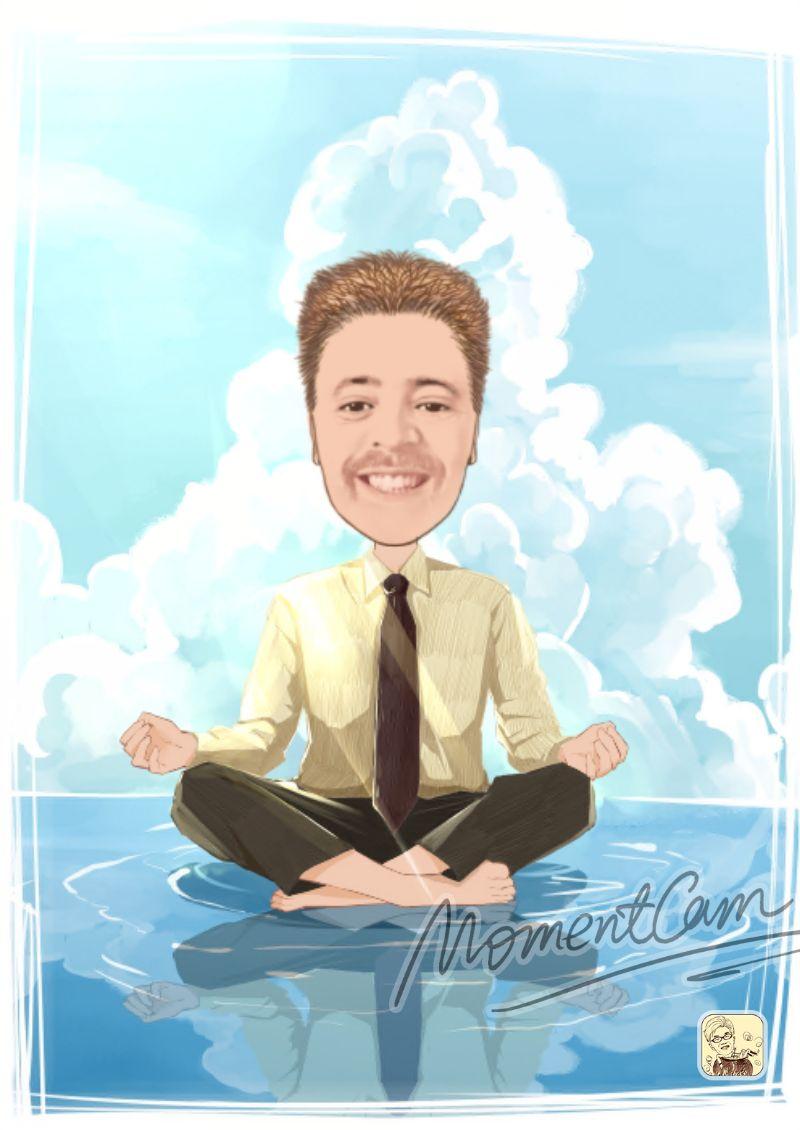 PARABÉNS!!!
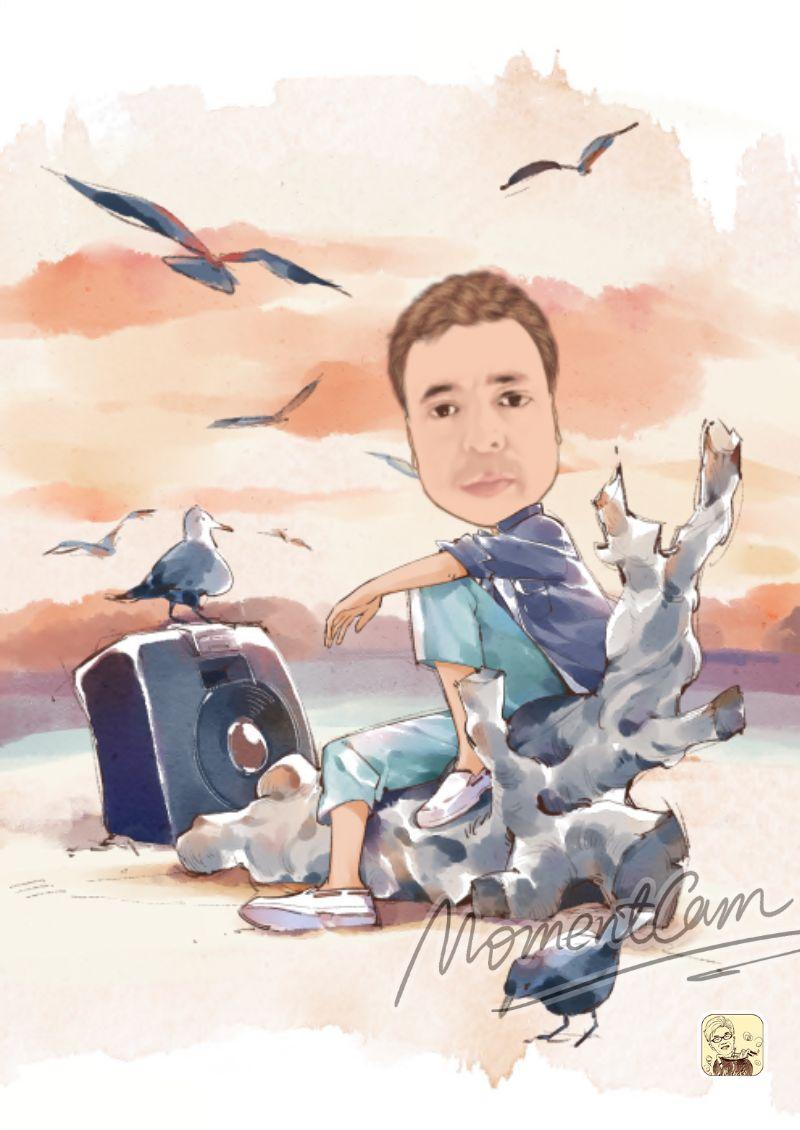 Sensorial é o sistema e não um dos sentidos!!!
VOCÊ ERROU!!! TENTE  DE NOVO
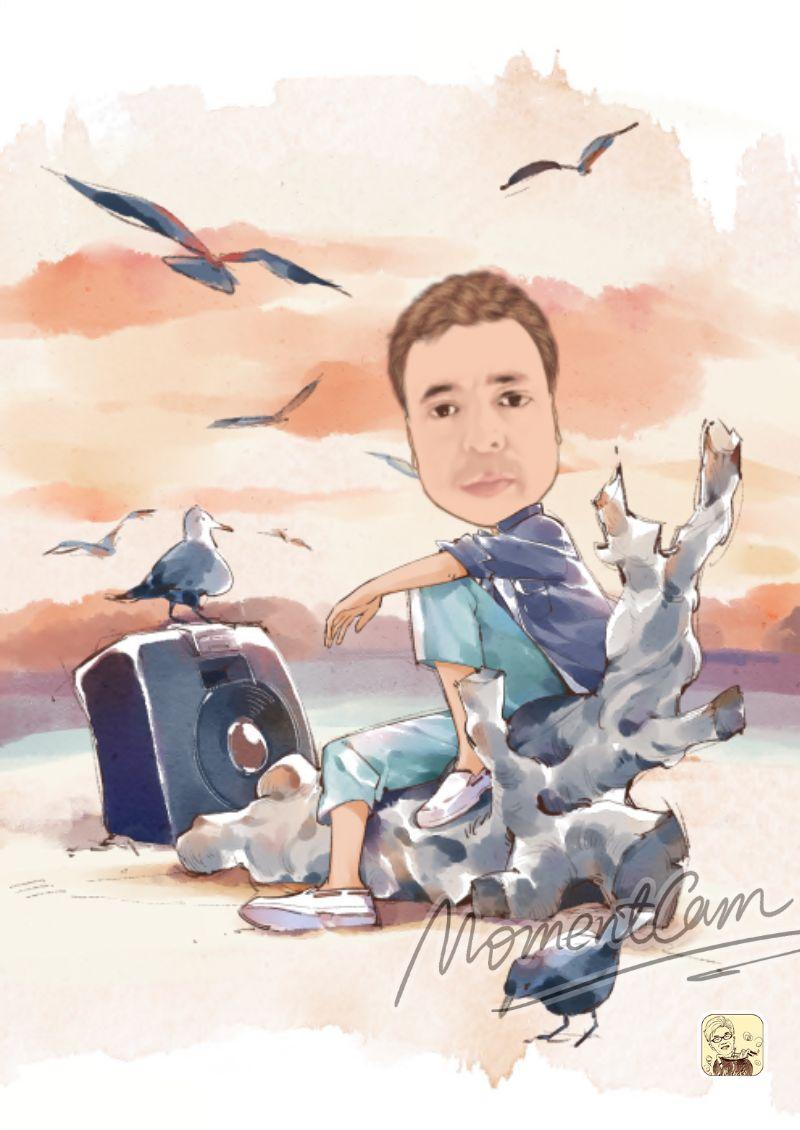 Intuição é a faculdade ou ato de perceber, discernir ou pressentir coisas, independentemente de raciocínio ou de análise!!!
VOCÊ ERROU!!! TENTE  DE NOVO
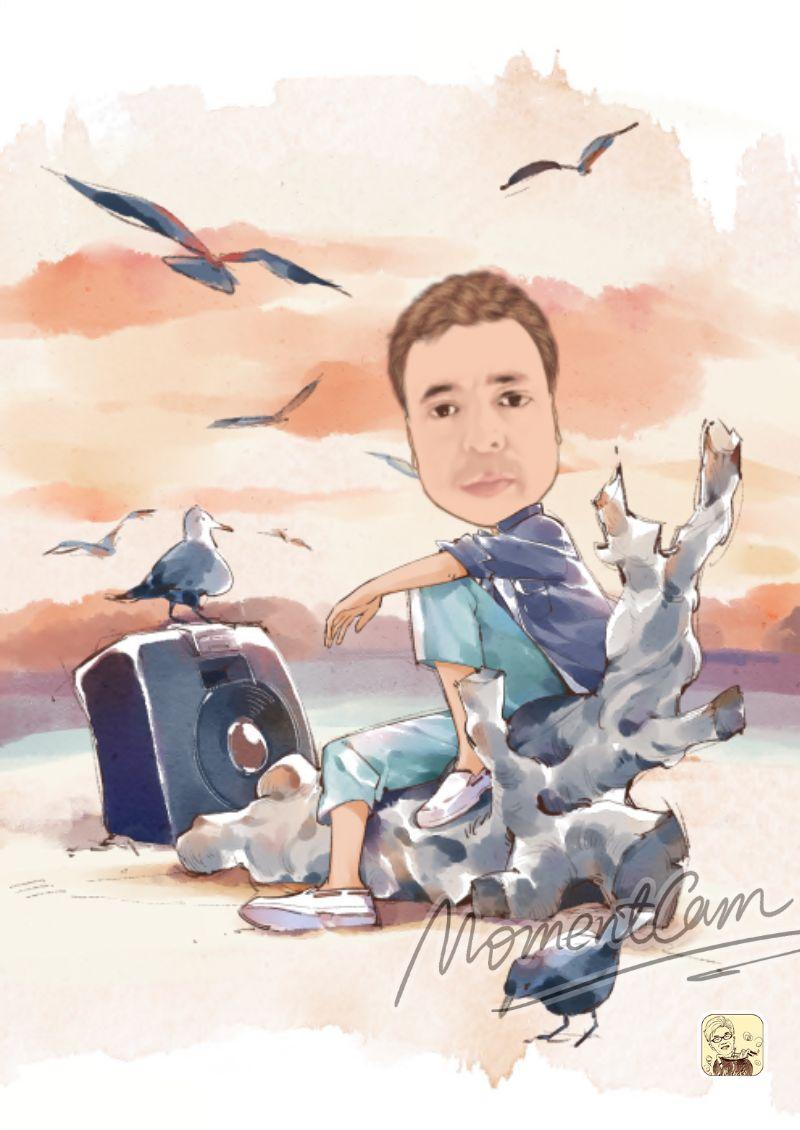 Digestão é a quebra dos componentes dos alimentos em moléculas menores, passíveis de absorção e posterior utilização pelo organismo!!!
VOCÊ ERROU!!! TENTE  DE NOVO
Pergunta 2:
* As terminações nervosas captam as forças ____________aplicadas contra o pêlo:
a. magnética
b. atrito
c. mecânica
d. elétrica
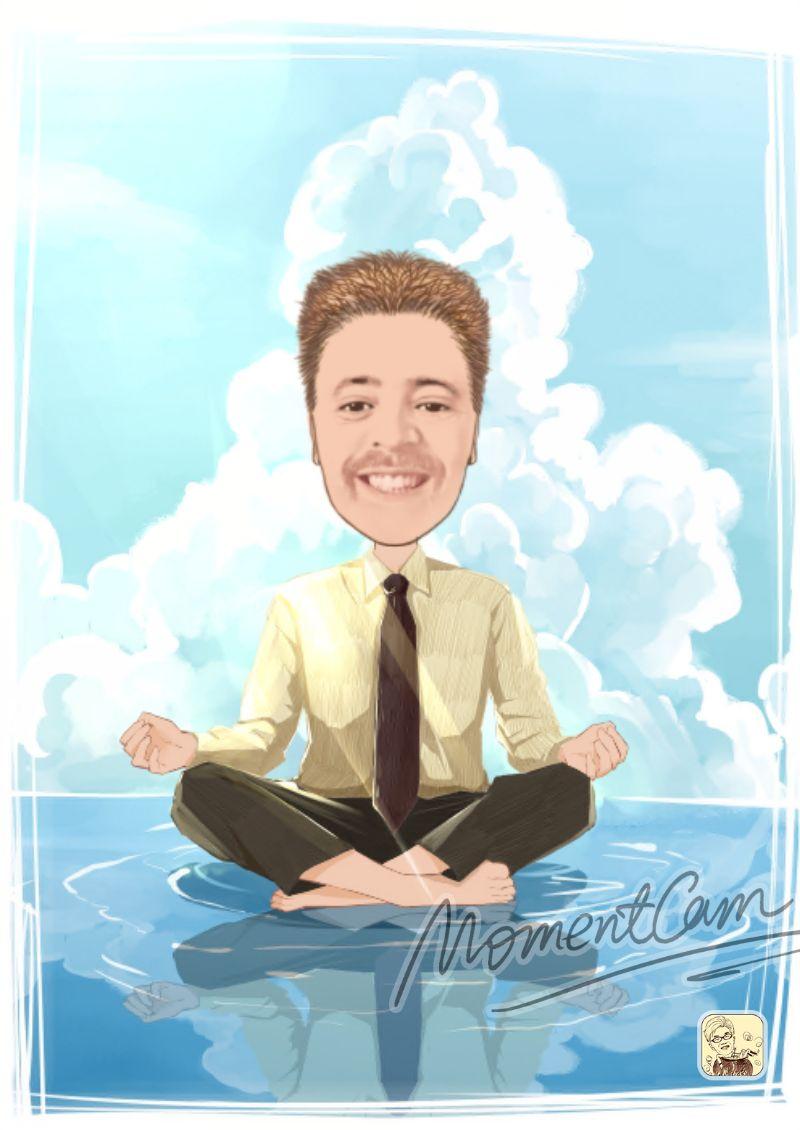 PARABÉNS!!!
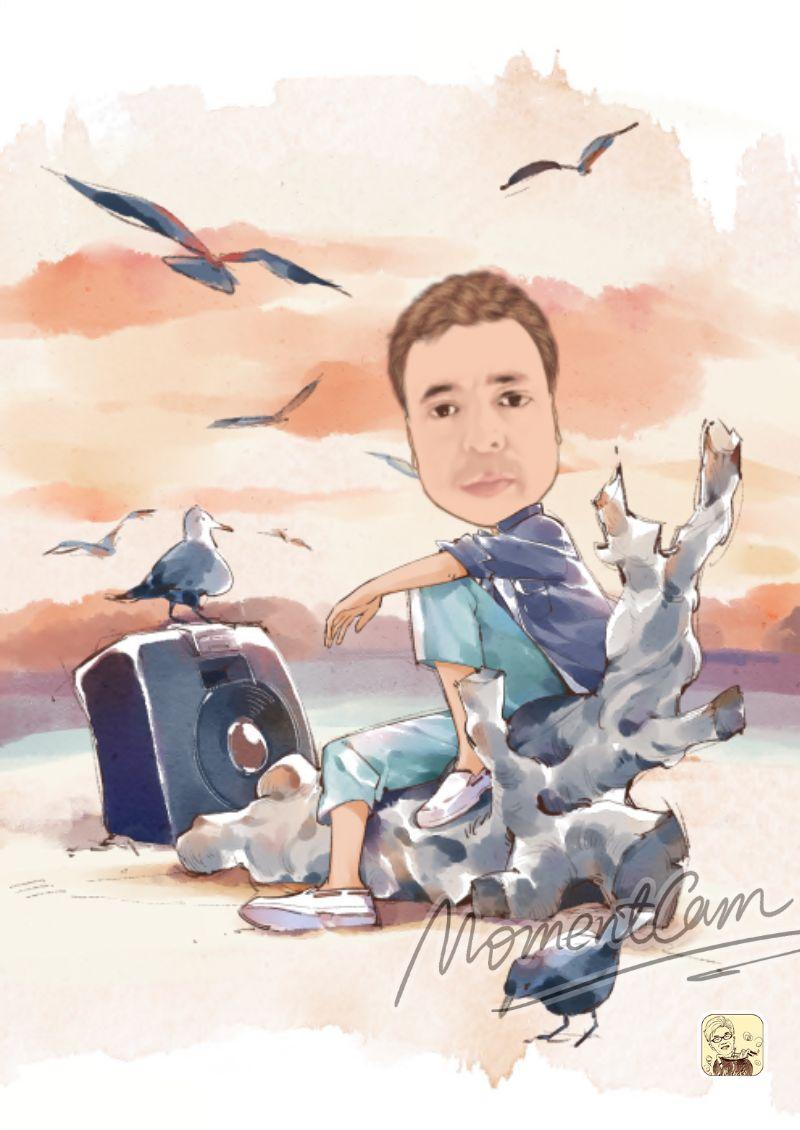 VOCÊ ERROU!!! TENTE  DE NOVO
A  força magnética é um tipo de força entre objetos ferromagnéticos!!!
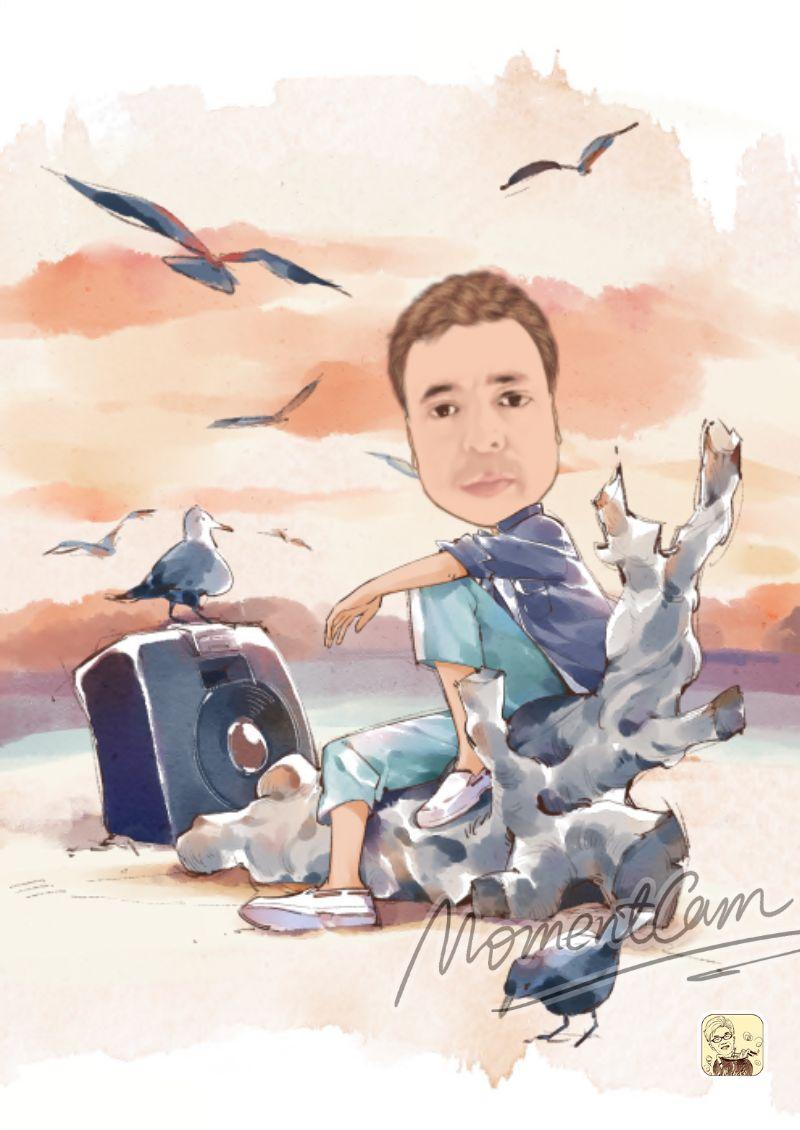 Atrito é a força de contato que atua sempre que dois corpos entram em choque e há tendência ao movimento!!!
VOCÊ ERROU!!! TENTE  DE NOVO
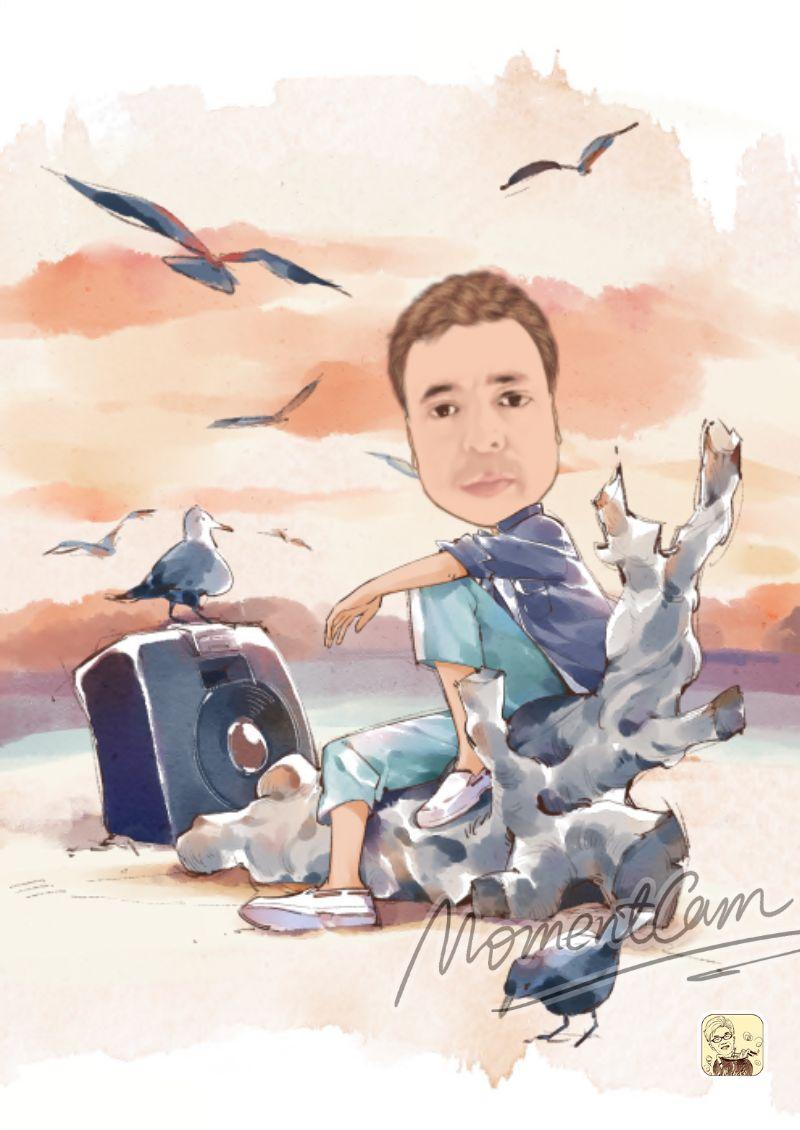 A força elétrica manifesta-se na presença de uma carga elétrica sob efeito de um campo elétrico!!!
VOCÊ ERROU!!! TENTE  DE NOVO
Pergunta 3:
* Os receptores de Ruffini são receptores de ________:
a. vibração
b. tato
c. pressão
d. calor
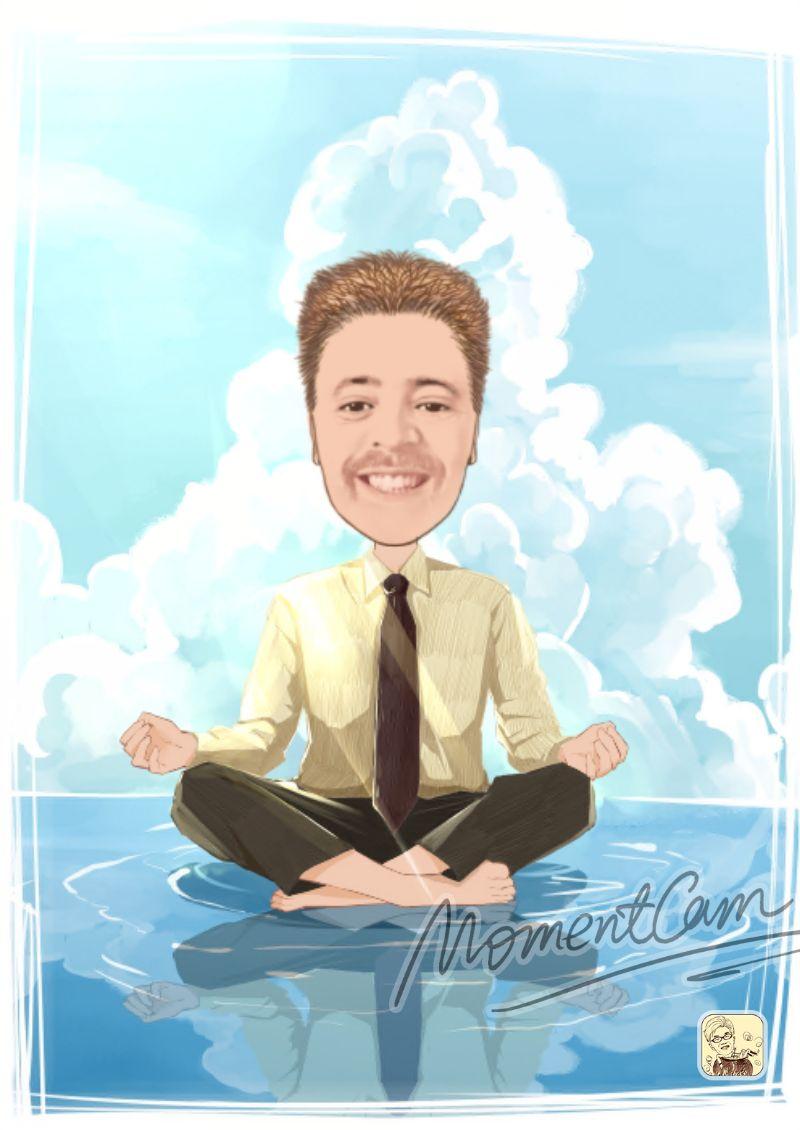 PARABÉNS!!!
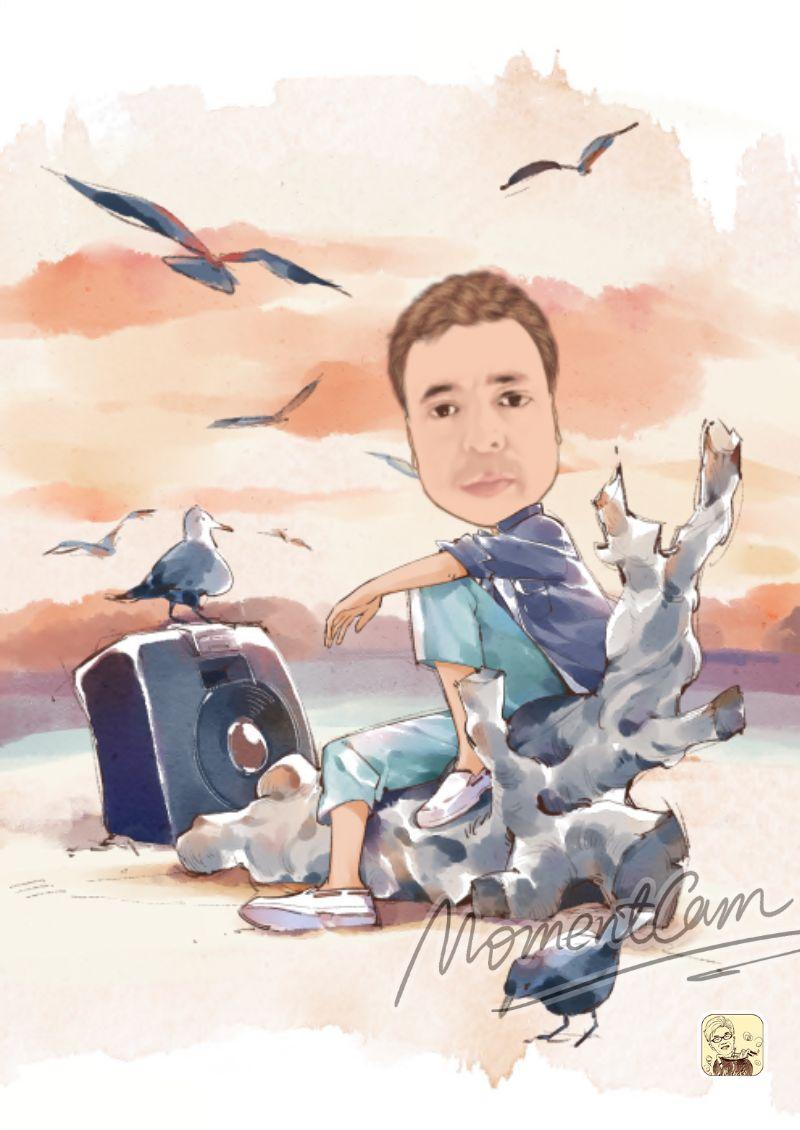 Quem capta a vibração são os Corpúsculos de Vater-Paccini!!!
VOCÊ ERROU!!! TENTE  DE NOVO
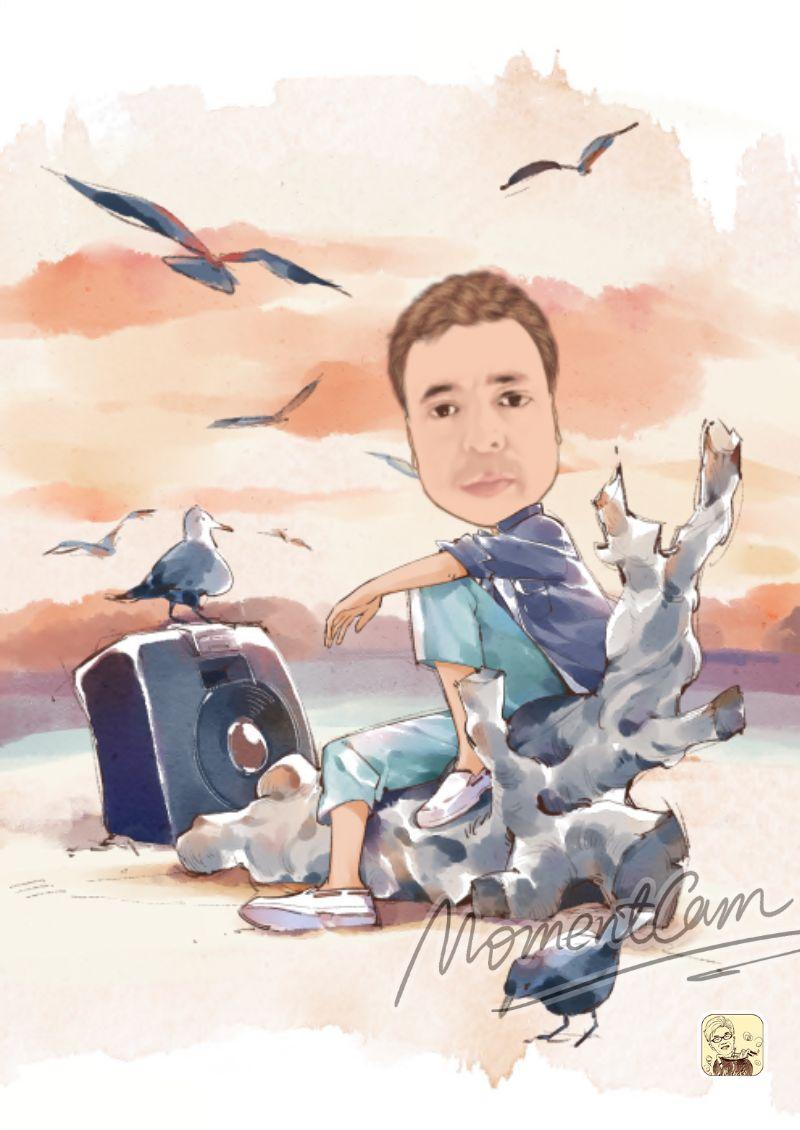 VOCÊ ERROU!!! TENTE  DE NOVO
Tato é reconhecido pelos Corpúsculos de Meissner!!!
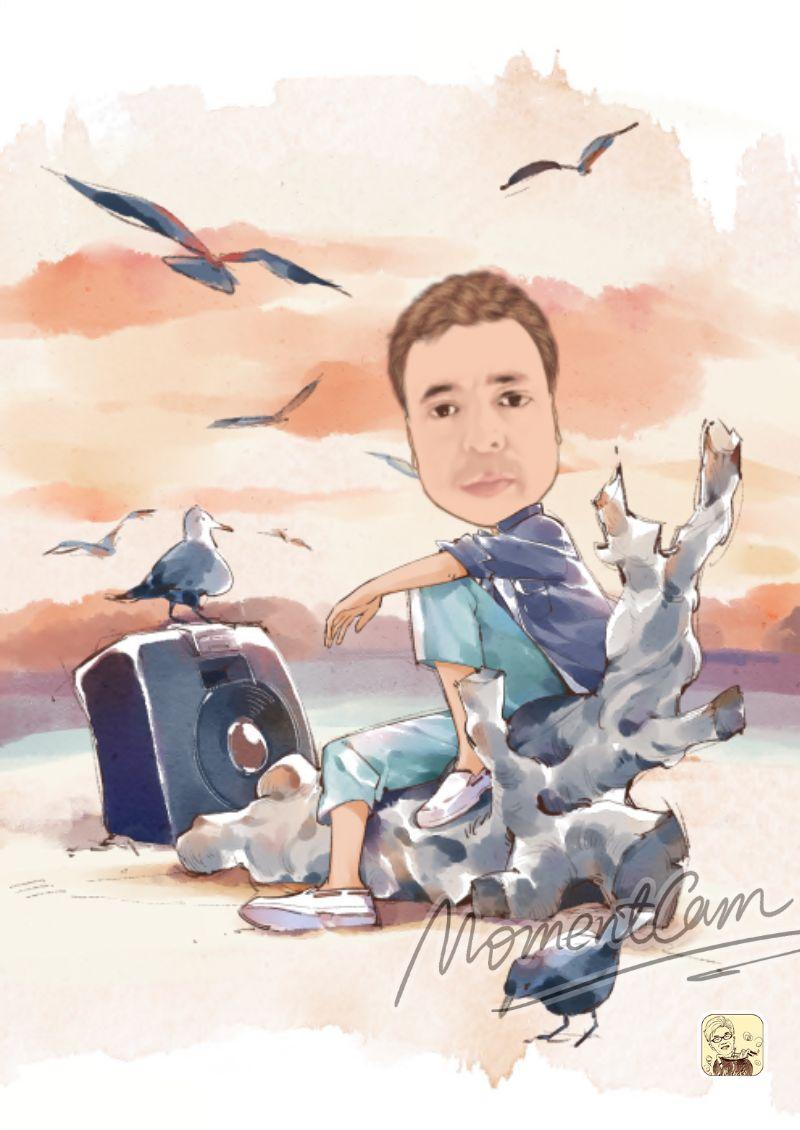 VOCÊ ERROU!!! TENTE  DE NOVO
Pressão é reconhecido pelos Discos de Merkel !!!
Pergunta 4:
* A parte do olho responsável por formar a imagem nítida na retina e proteger a parte anterior do globo ocular é?
a. íris
b. córnea
c. retina
d. esclerótida
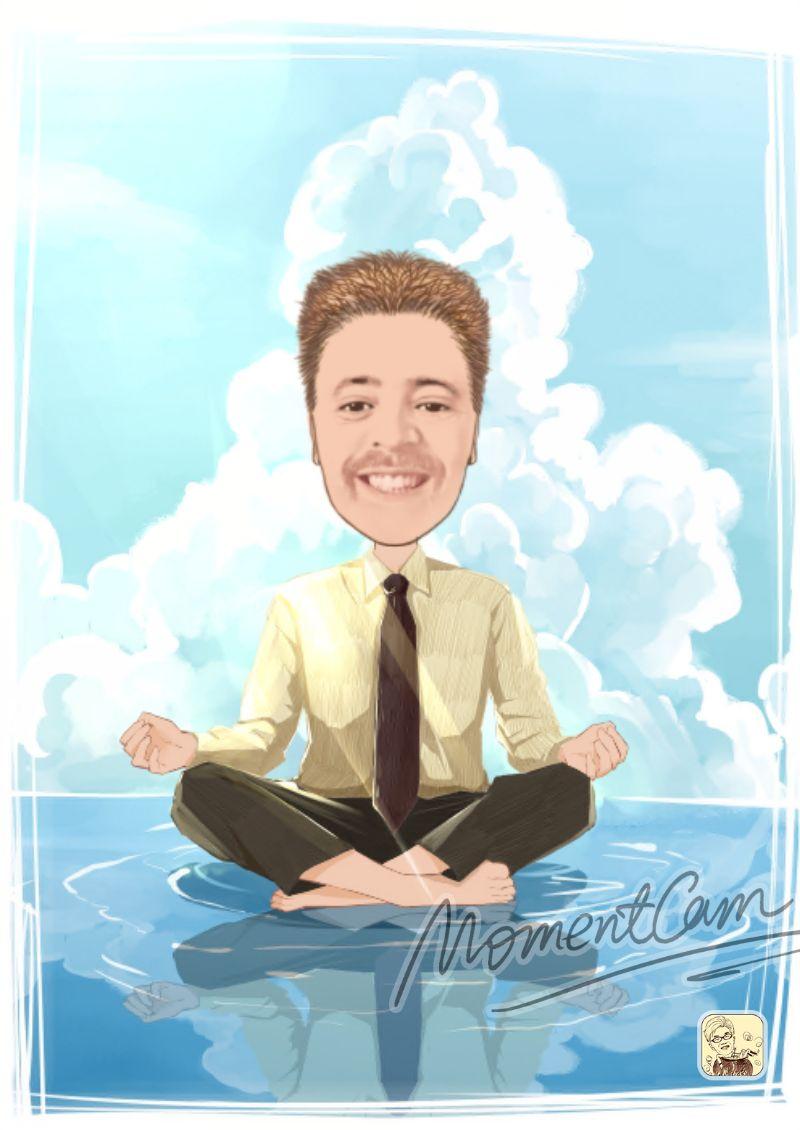 PARABÉNS!!!
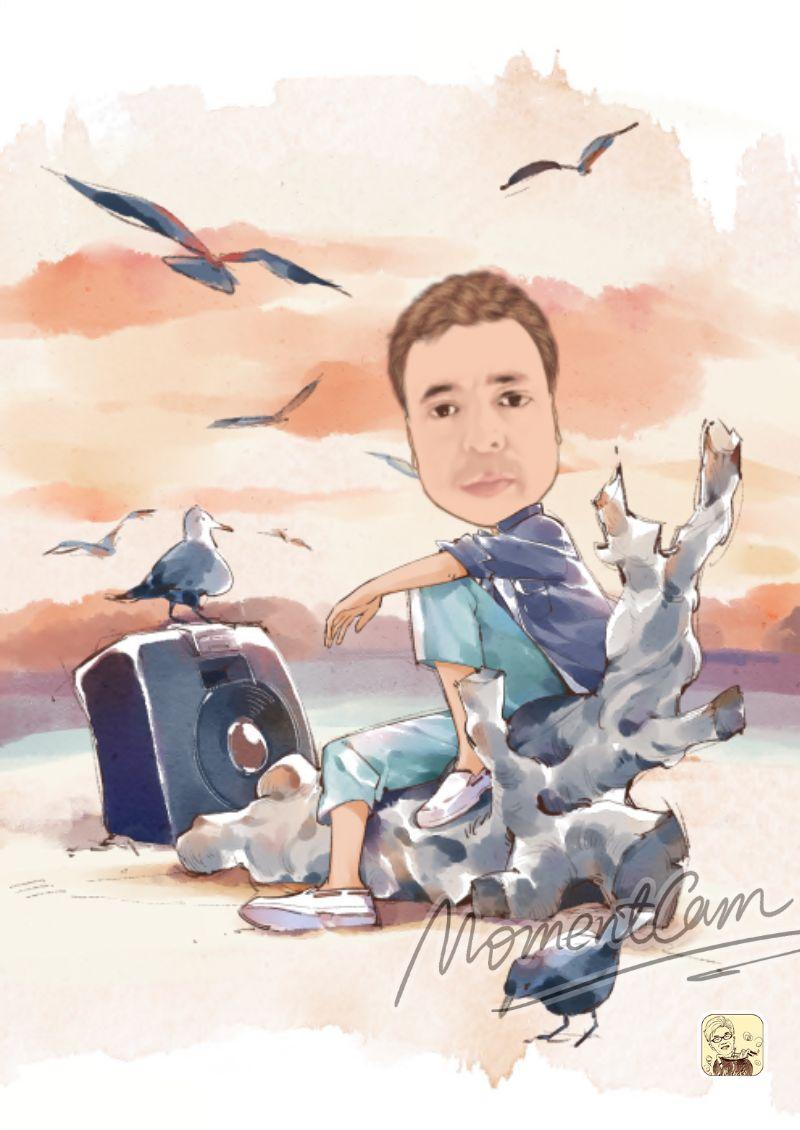 A íris é a parte mais visível e colorida do olho e tem como sua função controlar os níveis de luz!!!
VOCÊ ERROU!!! TENTE  DE NOVO
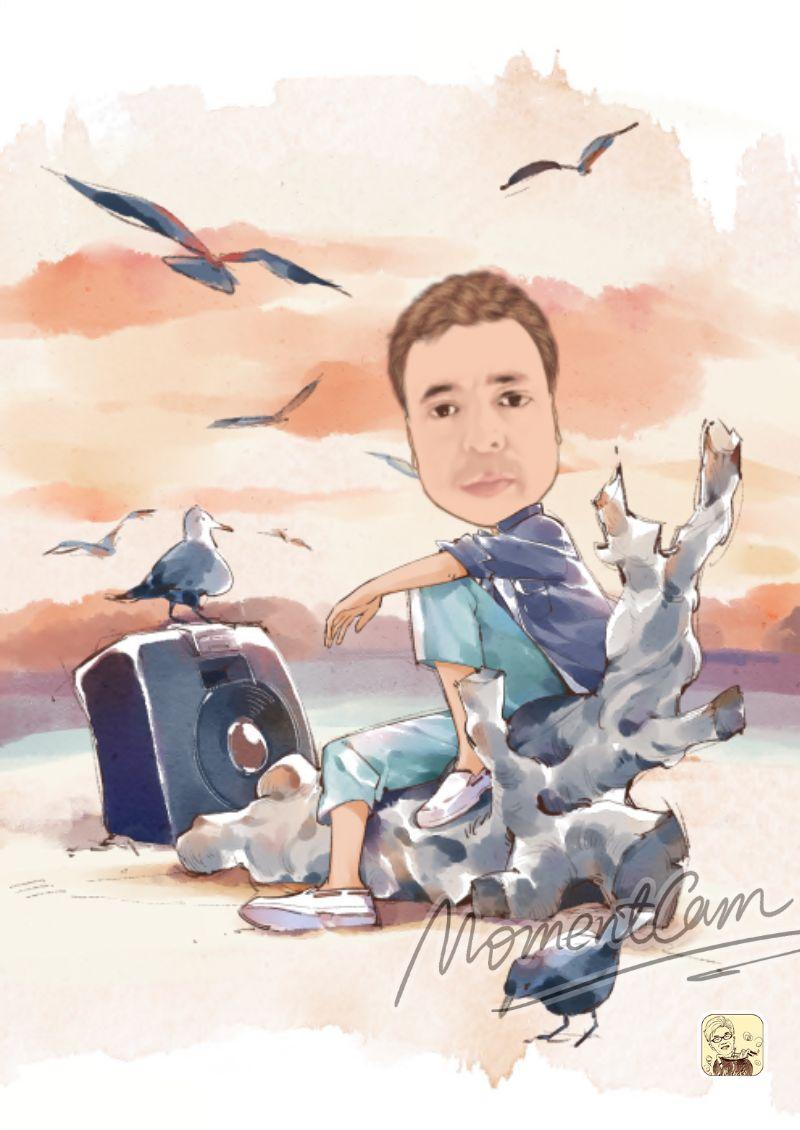 Retina é uma parte do olho responsável pela captura da imagem!!!
VOCÊ ERROU!!! TENTE  DE NOVO
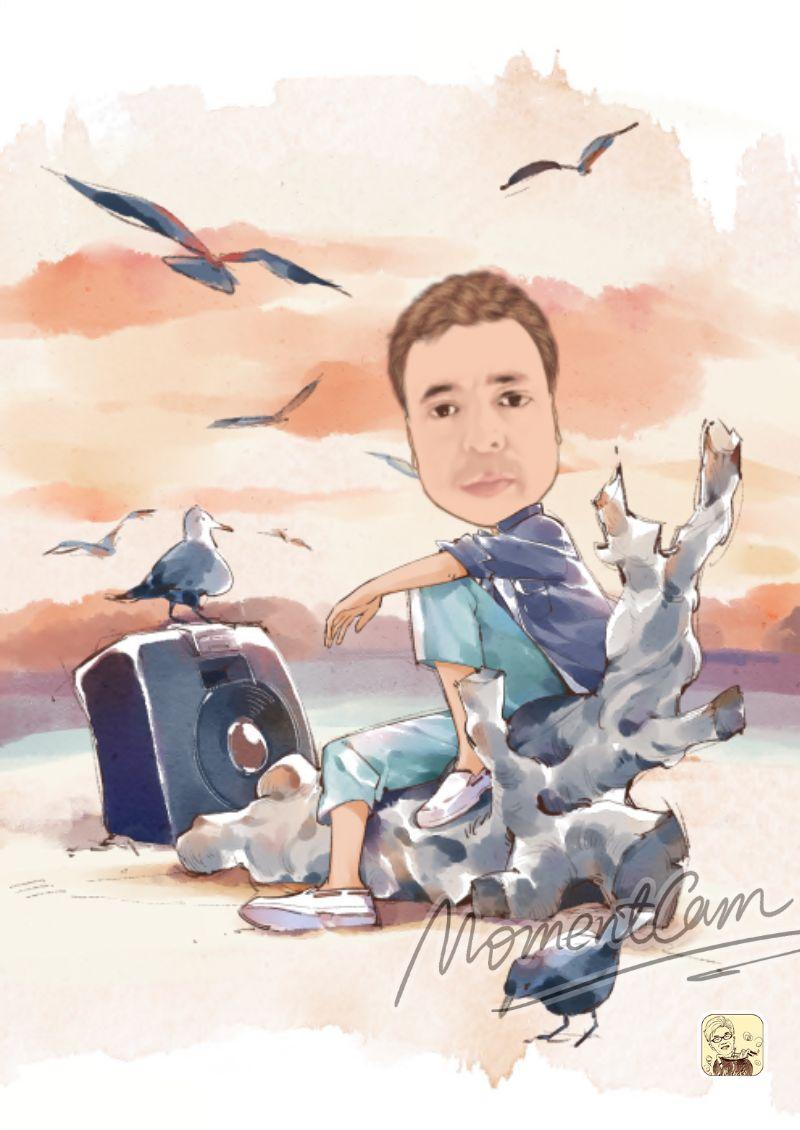 Esclerótida é a membrana branca mais externa que protege o globo ocular !!!
VOCÊ ERROU!!! TENTE  DE NOVO
Pergunta 5:

* A perda da transparência (opacificação) do cristalino, freqüente em pessoas idosas, é chamada de?
a. estrabismo
b. catarata
c. miopia
d. glaucoma
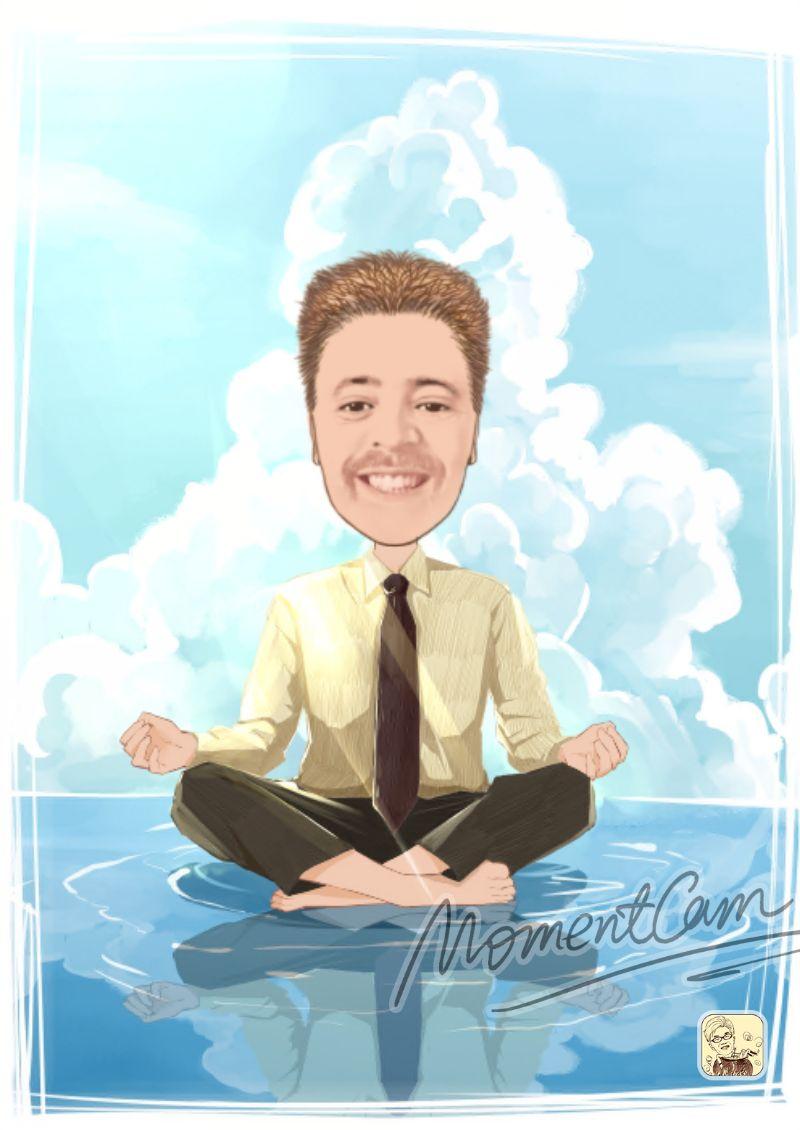 PARABÉNS!!!
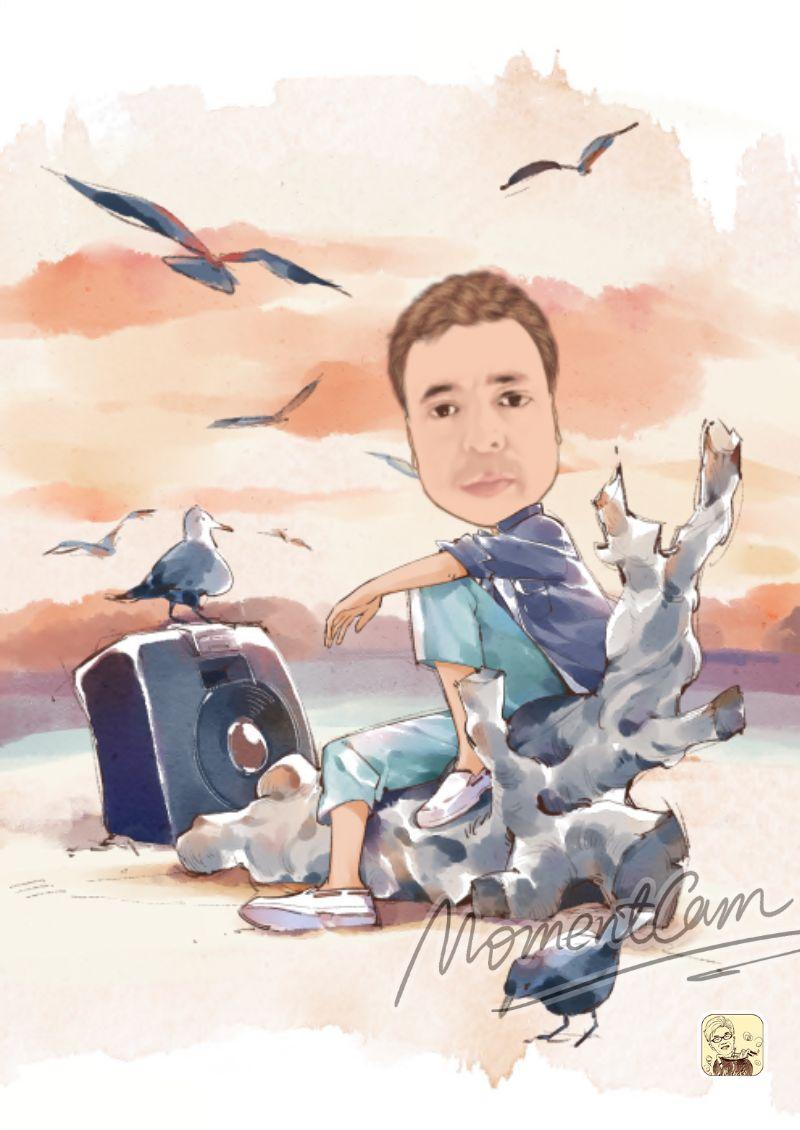 Estrabismo é desvio de um dos olhos da direção correta, de modo que o indivíduo não consegue dirigir simultaneamente os eixos visuais para o mesmo ponto!!!
VOCÊ ERROU!!! TENTE  DE NOVO
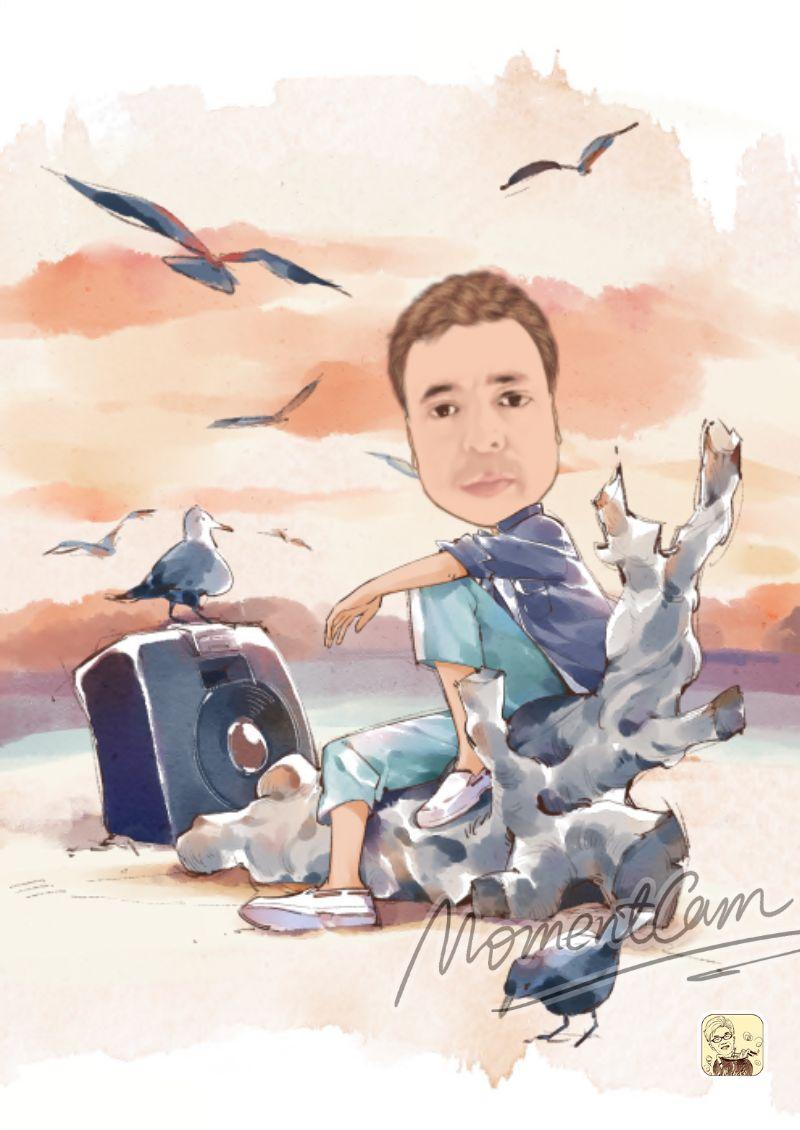 A miopia é a dificuldade em enxergar objetos que estão longe!!!
VOCÊ ERROU!!! TENTE  DE NOVO
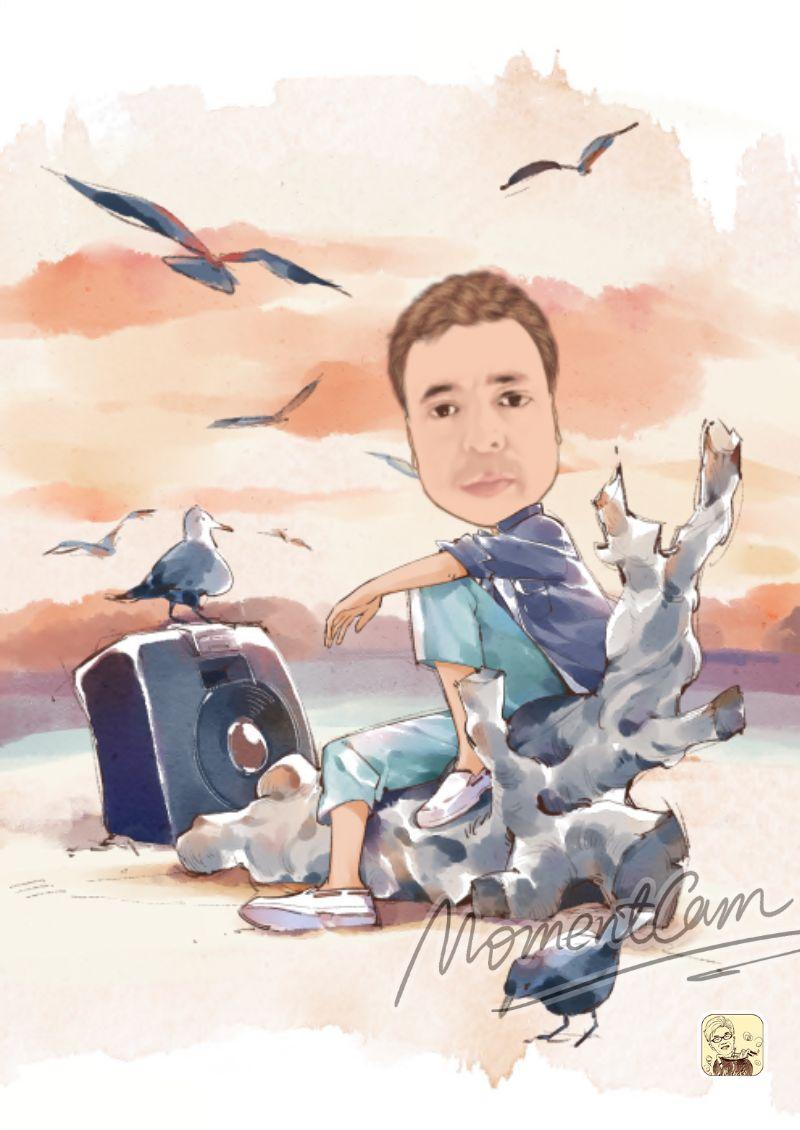 O glaucoma é uma lesão do nervo óptico que pode provocar a cegueira  !!!
VOCÊ ERROU!!! TENTE  DE NOVO
Pergunta 6:

* Os gostos são combinações  das quatro sensações básicas, são elas:
a. doce, salgado, azedo e amargo.
b. quente, salgado, frio e amargo.
c. doce, gelado, azedo e amargo.
d. morno, salgado, cremoso e amargo.
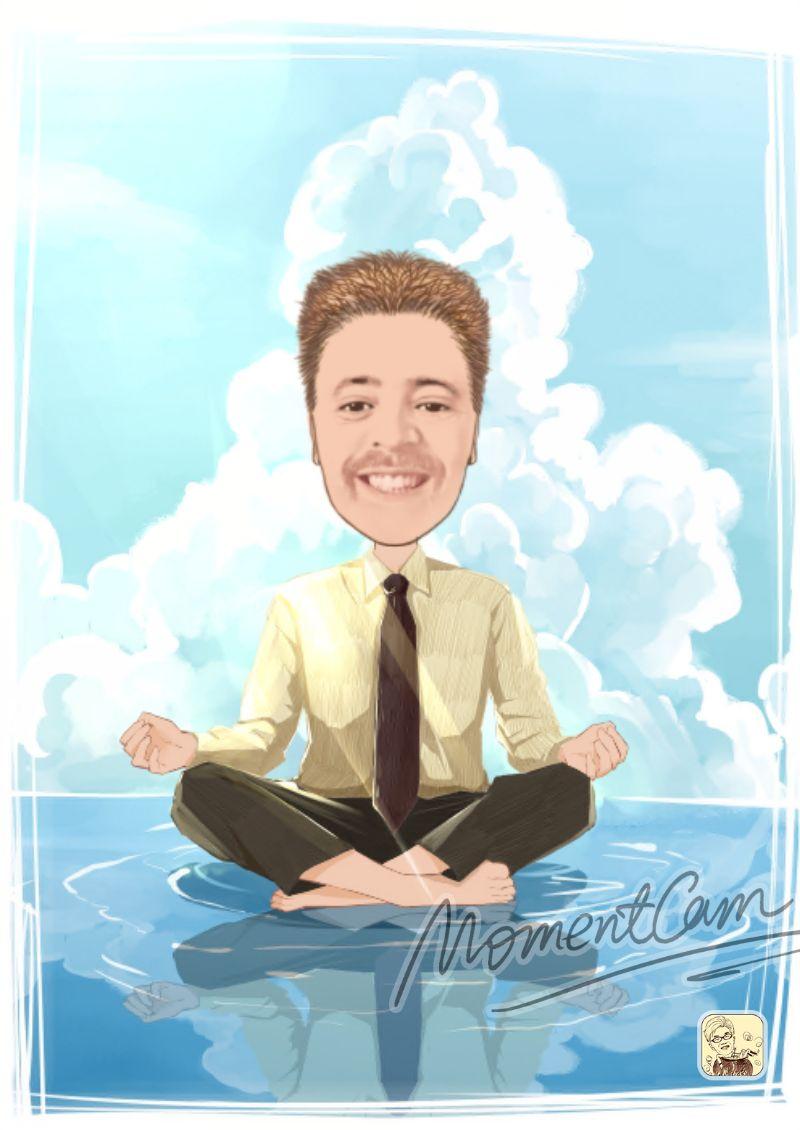 PARABÉNS!!!
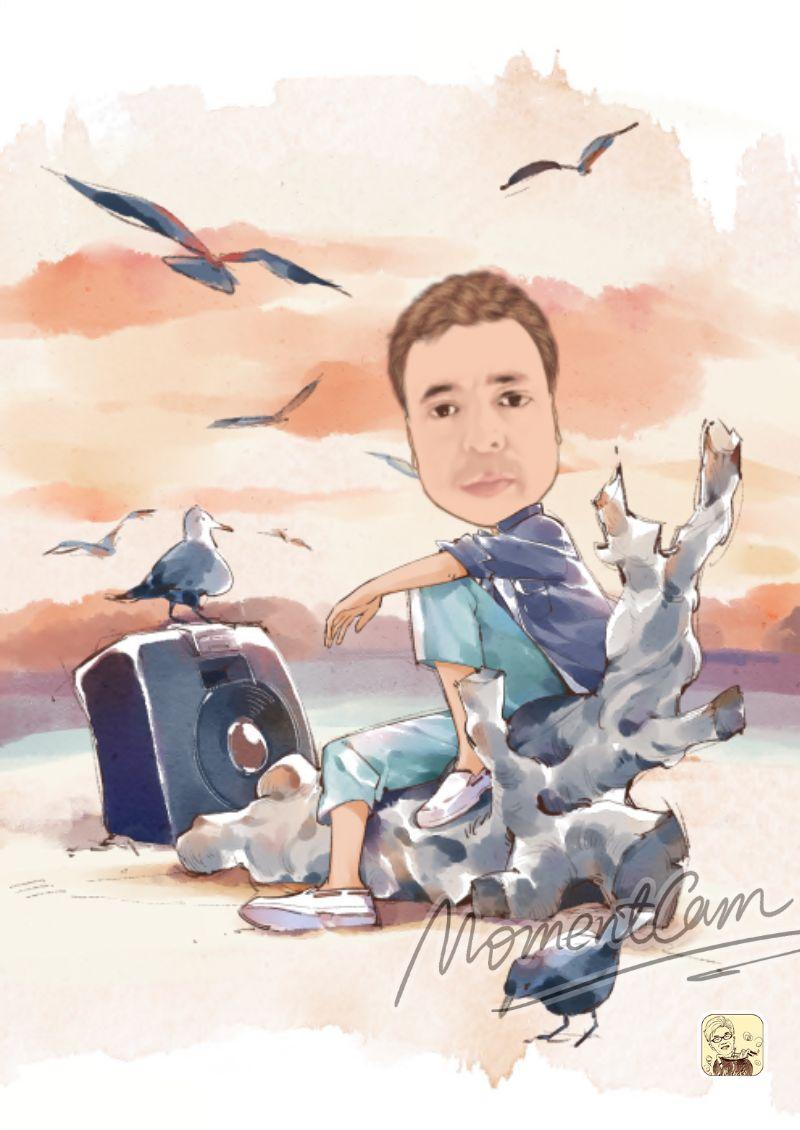 Quente e frio são temperaturas dos alimentos e não sabores!!!
VOCÊ ERROU!!! TENTE  DE NOVO
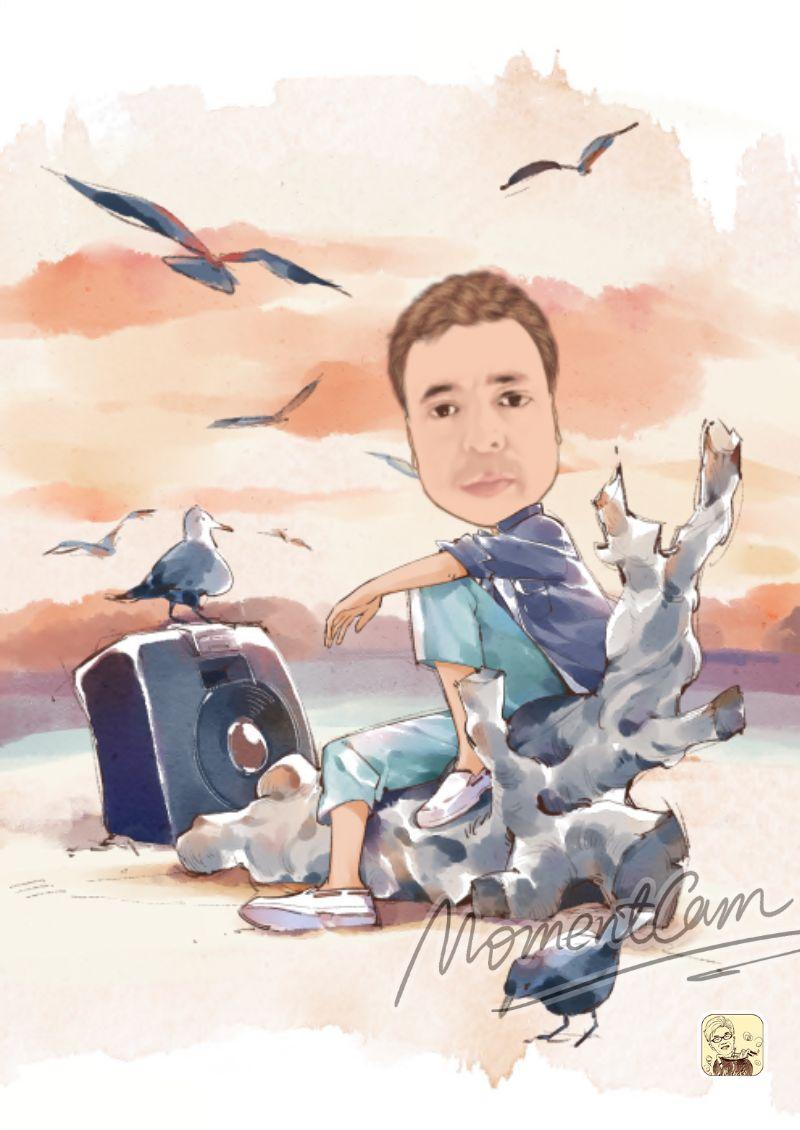 Gelado é a temperatura do alimento e não o gosto!!!
VOCÊ ERROU!!! TENTE  DE NOVO
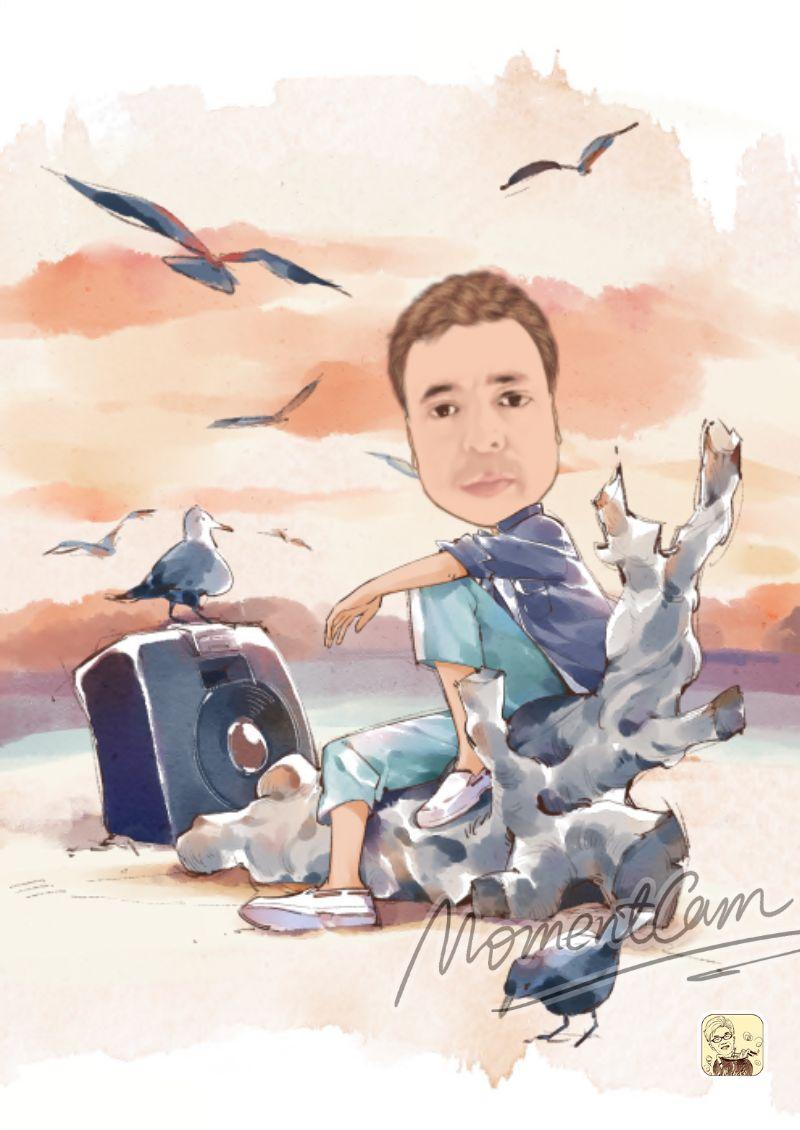 Morno é a temperatura do alimento e cremoso é a textura !!!
VOCÊ ERROU!!! TENTE  DE NOVO
Ciências, 8º Ano, Os órgãos dos sentidos e seus mecanismos de funcionamento
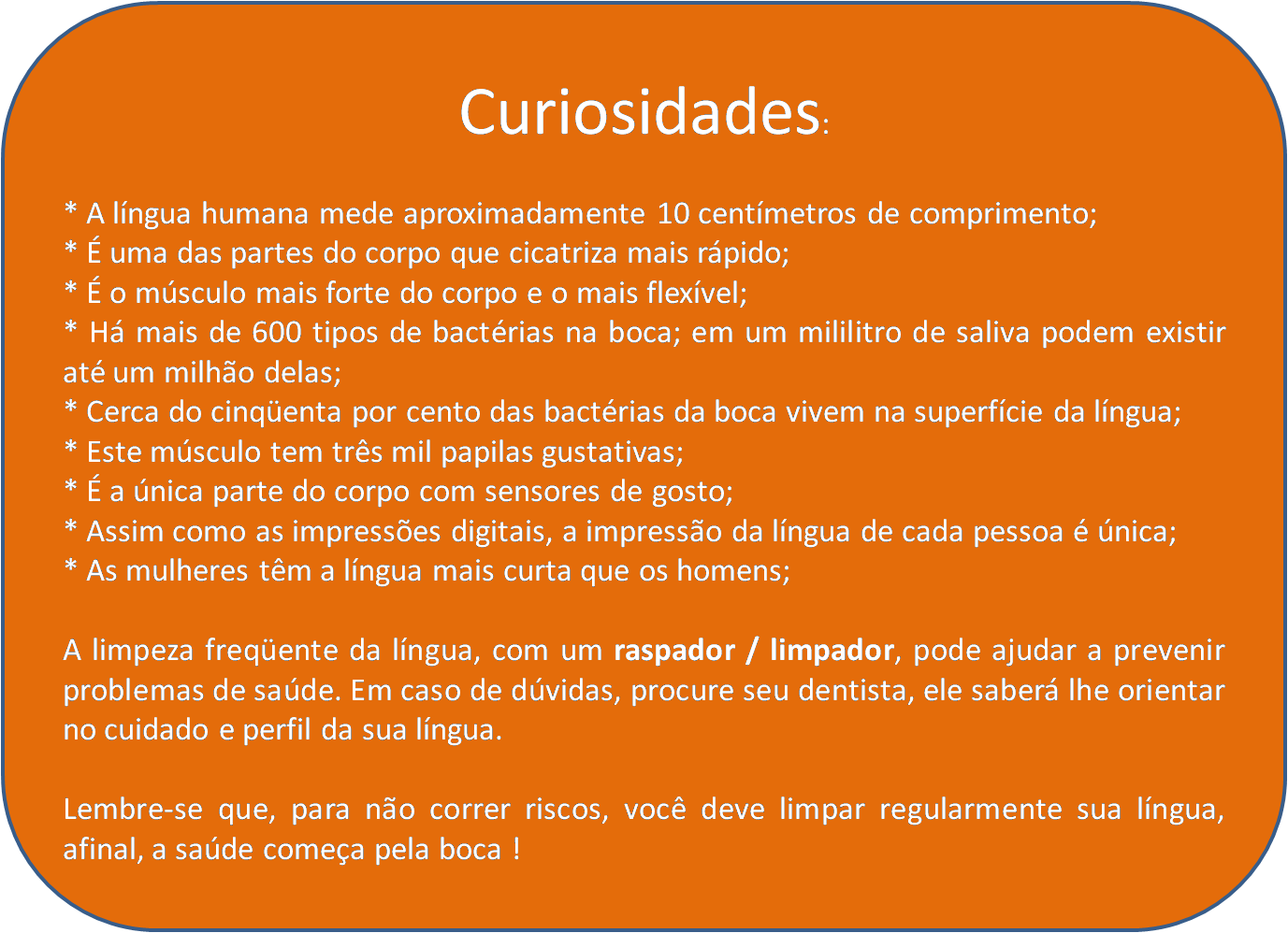 Ciências, 8º Ano, Os órgãos dos sentidos e seus mecanismos de funcionamento
Quando ouvimos nossa voz pelo gravador, temos uma surpresa: ela não é igual à que ouvimos quando falamos. Por que isso acontece? Nós ouvimos nossa voz não apenas através do ar, mas também através das vibrações dos ossos da face, principalmente dos maxilares, que se movimentam quando falamos. 
As vibrações dos ossos da face são transmitidas diretamente ao ouvido interno, sem passar pelo tímpano. Se uma pessoa não ouve sua própria voz através da condução óssea, seu nervo auditivo não funciona bem. Se ela ouve sua voz, mas não ouve os sons vindos pelo ar (externos), seu problema deve estar no ouvido médio. Os problemas do ouvido médio podem ser tratados com aparelho de surdez ou cirurgia.



ATÉ A PRÓXIMA!!!